Polishing BootCat corpora: XML validation and tagset unification
Tomaž Erjavec
Dept. of Knowledge TechnologiesJožef Stefan Institute
Ljubljana, Slovenia
BOTWU 2013
Poishing BootCat corpora
2
Overview
Introduction
Vertical format vs. XML
The SPOOK morphosyntactic specifications
Conclusions
Poishing BootCat corpora
3
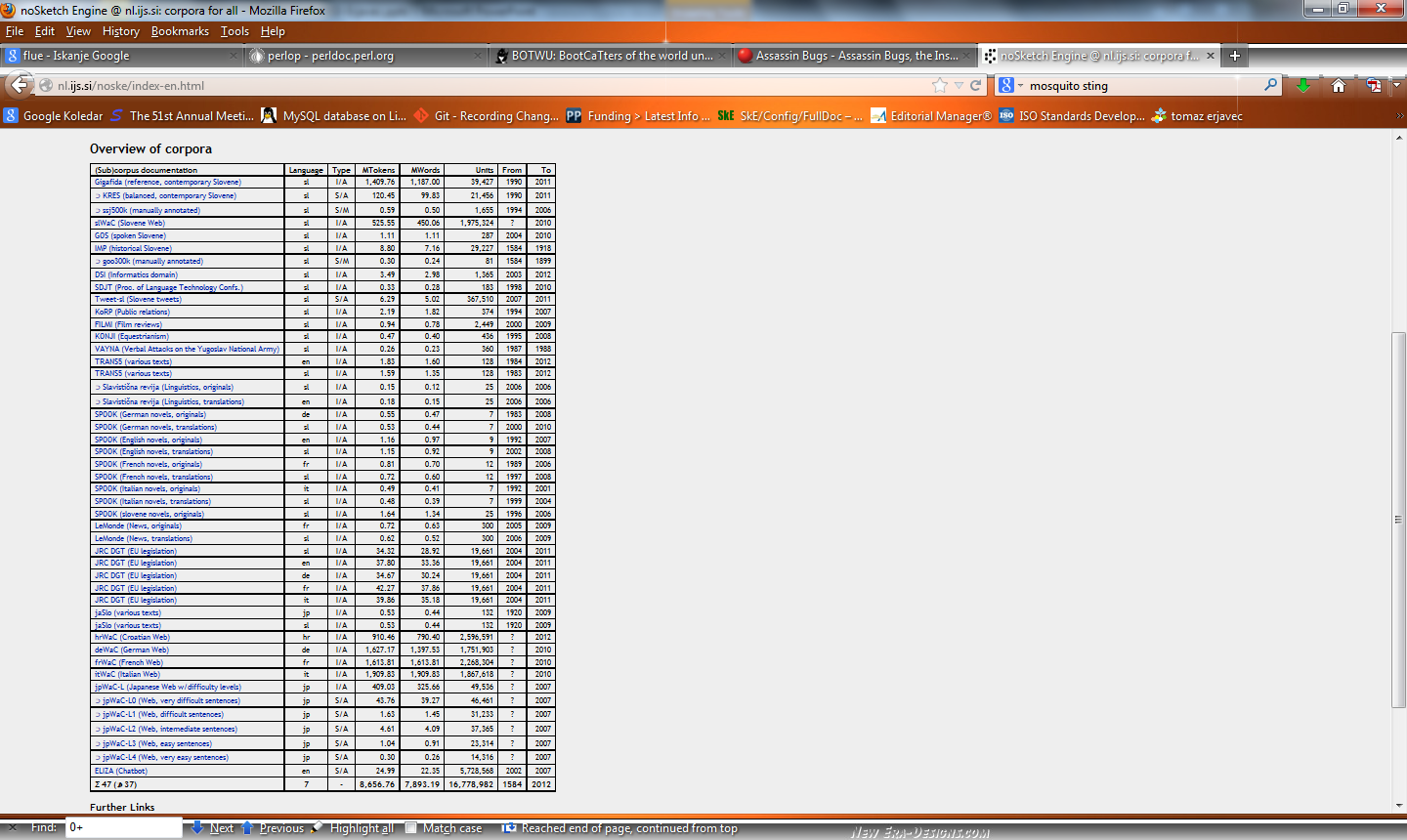 Introduction
Made many (too many..) corpora, most are available at
http://nl.ijs.si/noske/  (NoSketchEngine)
http://nl.ijs.si/cuwi/  (CWB + CUWI front-end)
Poishing BootCat corpora
4
WaCs
jpWaC-LSRDANOVIĆ, Irena, ERJAVEC, Tomaž, KILGARRIFF, Adam. A web corpus and word sketches for Japanese. Shizen gengo shori, 2008, 15/2HMELJAK SANGAWA, Kristina, ERJAVEC, Tomaž, KAWAMURA, Yoshiko. Automated collection of Japanese word usage examples from a parallel and a monolingual corpus. Proceedings of eLex 2009
hrWaC, slWaCLJUBEŠIĆ, Nikola, ERJAVEC, Tomaž. hrWac and slWac : compiling web corpora for Croatian and Slovene. LNCS, 2011, vol. 9743
SPOOK corpora (sl, de, it, fr, uk)ERJAVEC, Tomaž. Vzporedni korpus SPOOK : označevanje, zapis in iskanje terminoloških virov. In VINTAR, Špela (ed.). Slovenski prevodi skozi korpusno prizmo, (Zbirka Prevodoslovje in uporabno jezikoslovje). Znanstvena založba Filozofske fakultete, 2013→ deWaC, itWaC, frWaC, :(ukWaC)
Poishing BootCat corpora
5
Problems
Source corpora often contain „formatting“ errors
With multilingual corpora different tagsets are user unfriendly
Poishing BootCat corpora
6
I. Cleaning WaC corpora
CWB vertical format:
<text url="http://www.epguides.de/nikita.htm">
<s>
Nikita  Nikita  NE
(       (       $(
La      La      FM
Femme   Femme   NN
Nikita  Nikita  NE
)       )       $(
Dieser  dies    PDS
…
What to do if the data has bugs?
some are found in the process of (CWB, noSkE) corpus compilation
but many aren‘t, esp. related to character sets:
bad characters in text
bad escapes of special chars (e.g. quotes in struct. attributes)
etc.
a solution: convert vertical file to „vertical XML“
Poishing BootCat corpora
7
Fixing vertical files
Performed the following on deWaC, itWaC, frWaC, ukWaC (and in preprocessing of  hrWaC, slWaC, jpWaC-L):
(uniform filenames)
convert to utf-8
remove Ctrl characters 
do other char magic (e.g. non-break space „token“ to nothing)
escape special XML chars (&amp; &lt; &gt; &quote; &apos;)
give root <corpus> element with @xml:id and @xml:lang
Add „domain“ to text element
Insert <g/>
Poishing BootCat corpora
8
Output
<corpus xml:id="deWaC" xml:lang="de">
<text url="http://www.epguides.de/nikita.htm" domain="epguides.de">
<s>
Nikita  Nikita  NE
(       (       $(
<g/>
La      La      FM
Femme   Femme   NN
Nikita  Nikita  NE
<g/>
)       )       $(
Dieser  dies    PDS
Poishing BootCat corpora
9
II. Harmonising tagsets
SPOOK project, similar to Czech InterCorp
Compiled corpora of novels for: de-sl, en-sl, fr-sl, it-sl, sl
500k – 1M words per language
Available via concordancer, but only to project members

Corpora have been tokenised, tagged, lemmatised
For Slovene: ToTaLe
For other languages: TreeTagger
Poishing BootCat corpora
10
MULTEXT-East
For Slovene we use the JOS tagset 
JOS tagset is identical to MULTEXT-East V4 for Slovene, c.f. http://nl.ijs.si/ME/V4/
MULTEXT-East specifications cover Bulgarian, Croatian, Czech, English, Estonian, Hungarian, Lithuanian, Macedonian, Persian, Polish, Resian, Romanian, Russian, Serbian, Slovak, Slovene, Ukrainian
Written in TEI P5
Define Parts-of-Speech, their attributes & their values
Map feature-structures to MSDs (tags)
Poishing BootCat corpora
11
Common tables
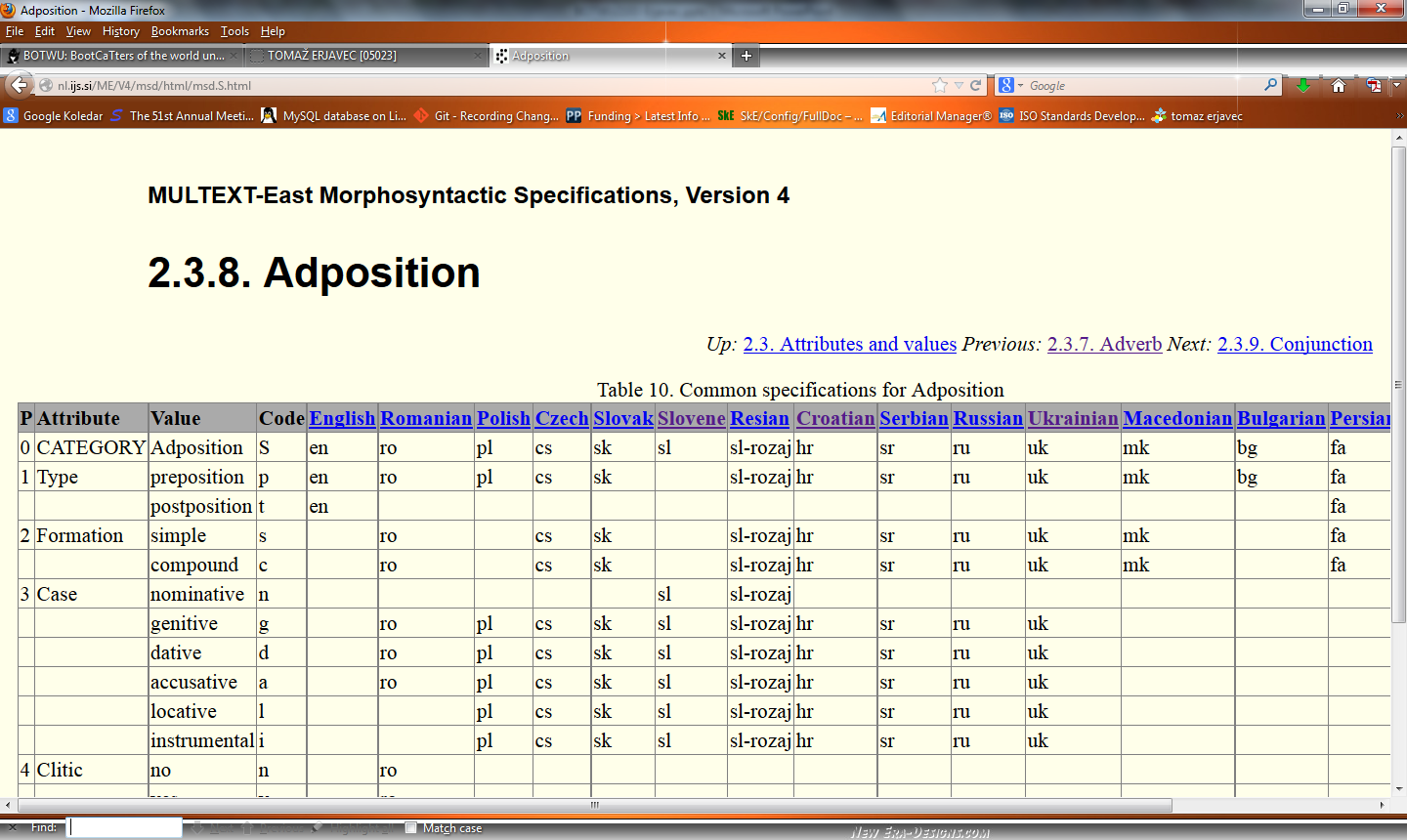 Poishing BootCat corpora
12
Language particular tables
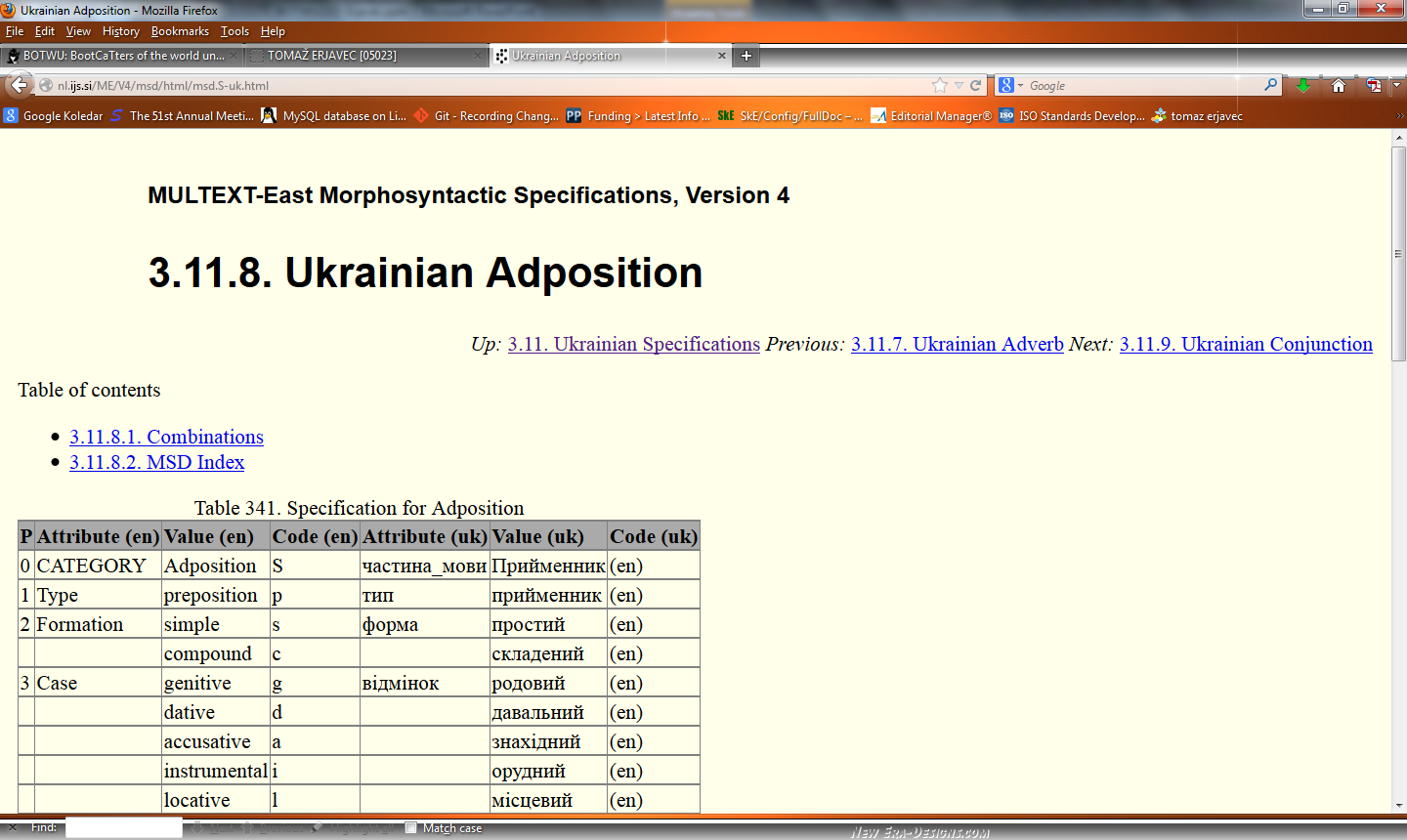 Poishing BootCat corpora
13
MSD tagsets
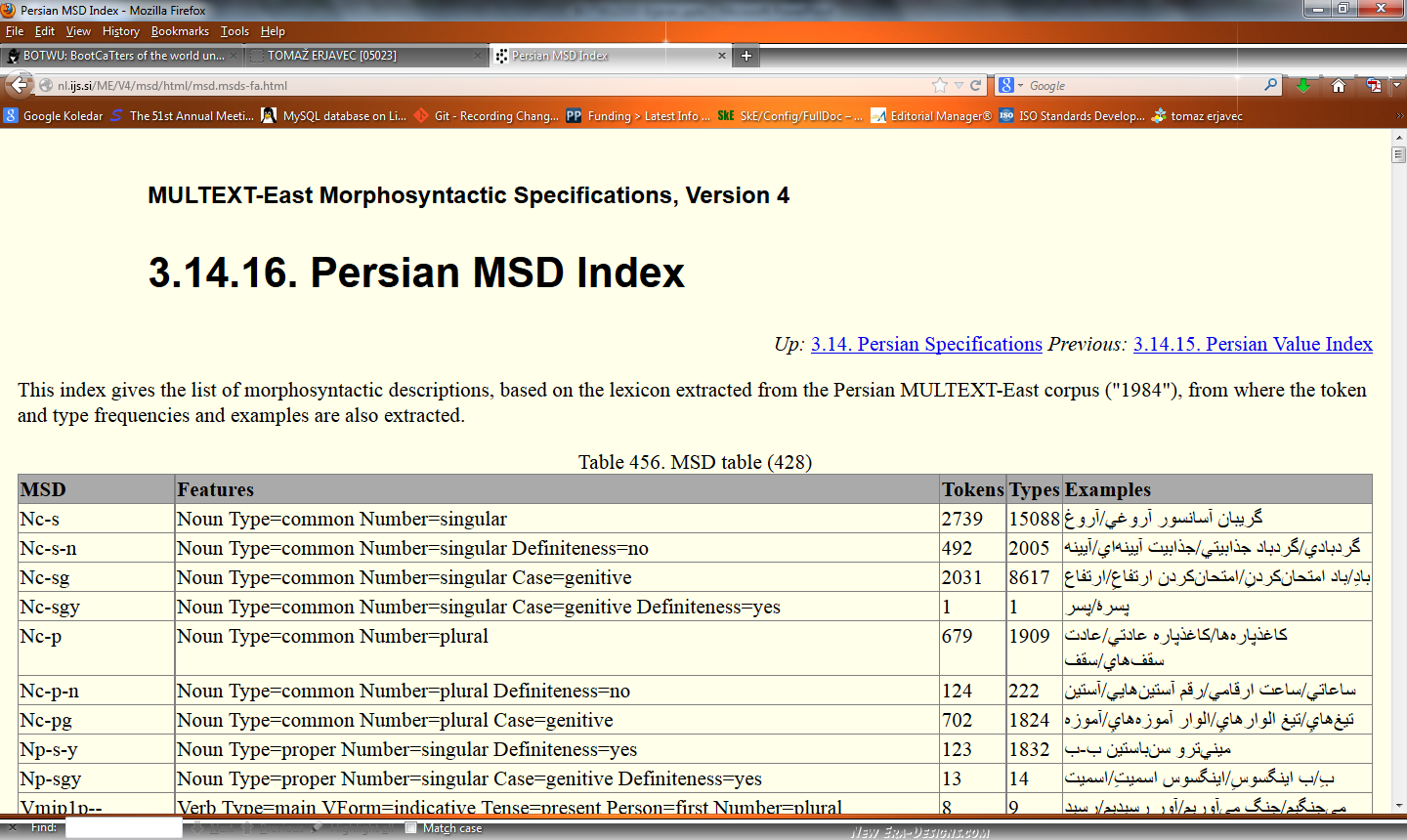 Poishing BootCat corpora
14
TreeTagger
Very popular, as it comes with ready language models
We used it to tag and lemmatise SPOOK (foreign) corpora
But tagsets for various languages are very different:
English:	Noun Type=common Number=singular  = NN
German:	Noun Type=common = NN
French:	Noun Type=common = NOM
Italian: 	Noun Type=common = NOUN
Makes it difficult to use such multilingual corpora
Poishing BootCat corpora
15
Harmonising tagsets
By now quite a few suggestions:
Minimalistic (looses information):Slav Petrov, Dipanjan Das, Ryan McDonald (2011): A universal part-of-speech tagset,ACL 2011
Maximalistic (complex to develop): Alexandr Rosen (2010):Mediating between Incompatible Tagsets.Proceedings of the Workshop on Annotation and Exploitation of Parallel Corpora AEPC 2010
Medium (no loss if information, relatively simple):SPOOK morphosyntactic specifications (2012)http://nl.ijs.si/spook/
Poishing BootCat corpora
16
SPOOK specifications
Approach based on MULTEXT-East
Currently covers de, en, it, fr, (sl)
Gives features and tags for these languages
Names in English and Slovene
Defines a 1-1 mapping from TreeTagger tags to SPOOK tags
Features chosen so that they allow for such a mapping
No attempt at „deep“ unification
Poishing BootCat corpora
17
Common tables
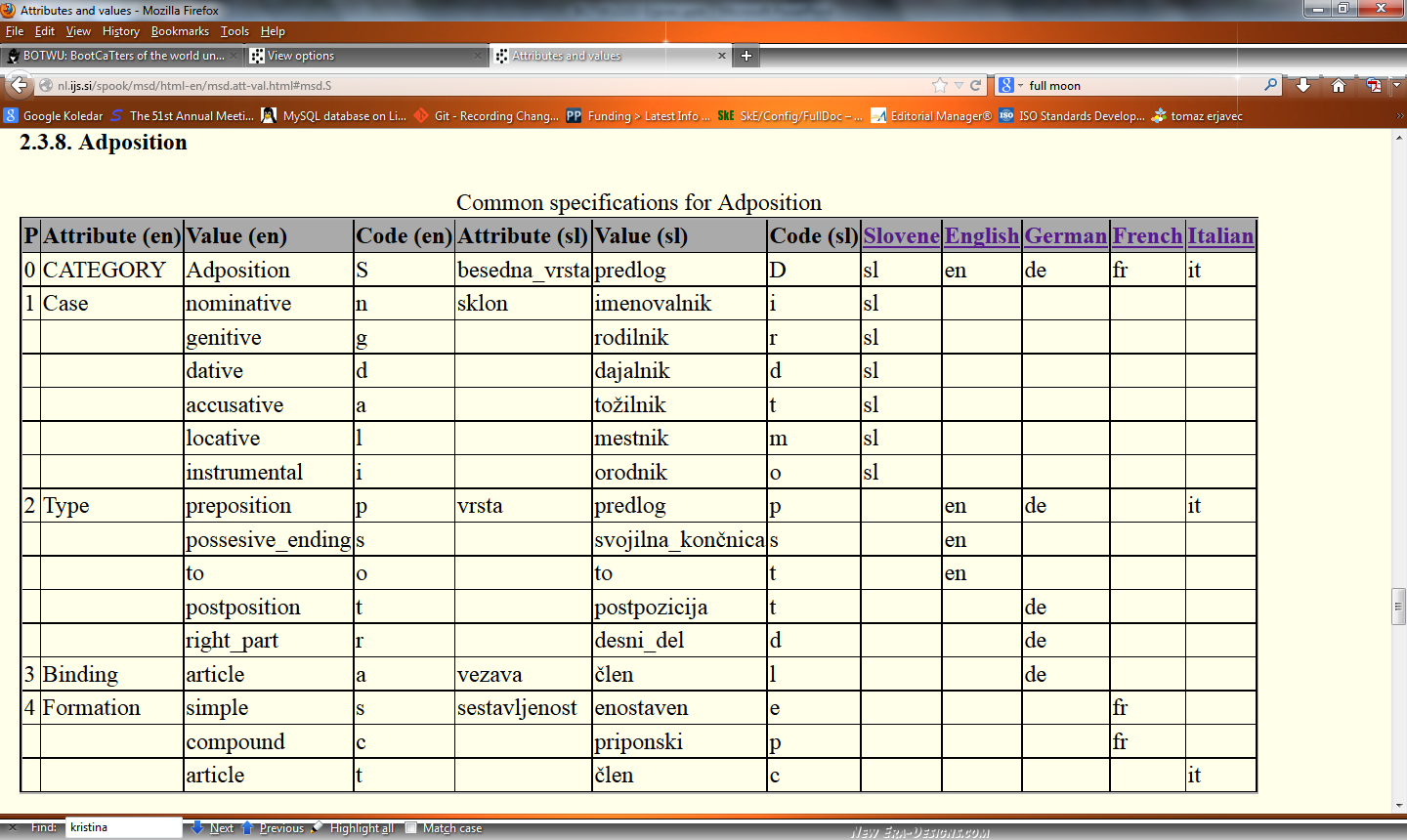 Poishing BootCat corpora
18
Language particulars
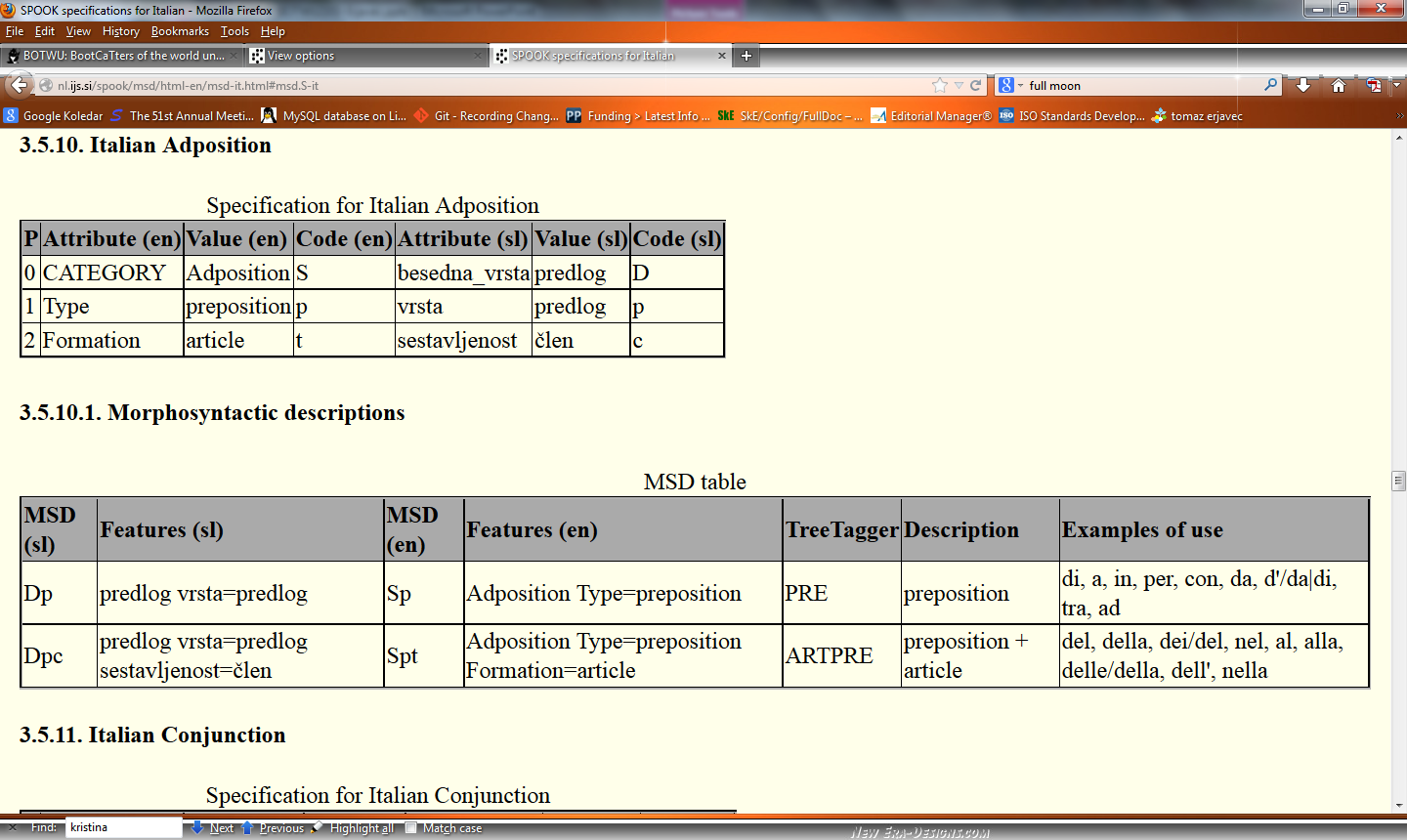 Poishing BootCat corpora
19
Applying to WaCs
<corpus xml:id="deWaC" xml:lang="de">
<text url="http://www.epguides.de/nikita.htm" domain="epguides.de">
<s>
Nikita  Nikita  NE      Np      Sl
(       (       $(      (       (
<g/>
La      La      FM      Xf      Nj
Femme   Femme   NN      Nc      So
Nikita  Nikita  NE      Np      Sl
<g/>
)       )       $(      (       (
Dieser  dies    PDS     Pds     Zks
Episodenführer  Episodenführer  NN      Nc      So
wurde   werden  VAFIN   Vai     Gpi
von     von     APPR    Sp      Dp
September       September       NN
Poishing BootCat corpora
20
Conclusions
Presented a simple method to validate (BootCat) corpora
and way to harmonise TreeTagger tagsets
also, a new version of deWaC, frWaC, itWaC + jpWaC-L, hrWaC, slWaC, which could be made available on WaCky site 

Future work:
maybe just give up on XML vertical format & have proper XML, e.g <tok word="Nikita" lemma="Nikita" ctag="NE" tag="Np" tag_sl="Sl">
SPOOK specifications: integration with MULTEXT-East, other languages, publication